Evolution
Oparin & Haldane
Lamark    1774-1829
Evolution of giraffe lamarkism
Weismann1892
Darwin Natural selection
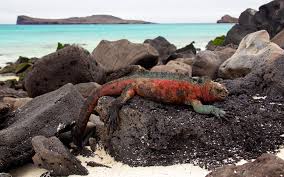 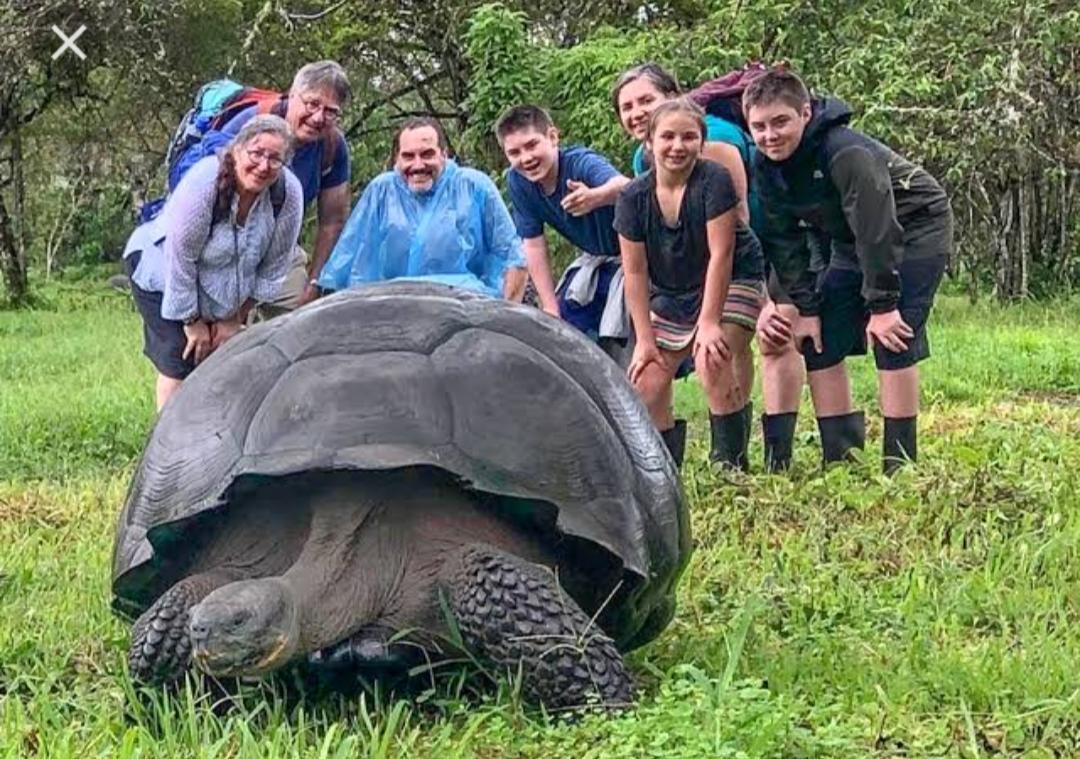 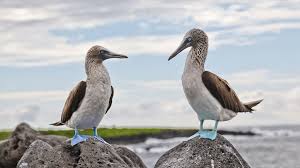 Intra.      And     interspecific compitition
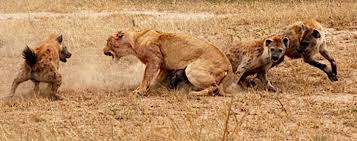 Selective breeding
Genetic variation
Archaeopteryx 1860 Germany
Petrified fossil of plant
Starfish
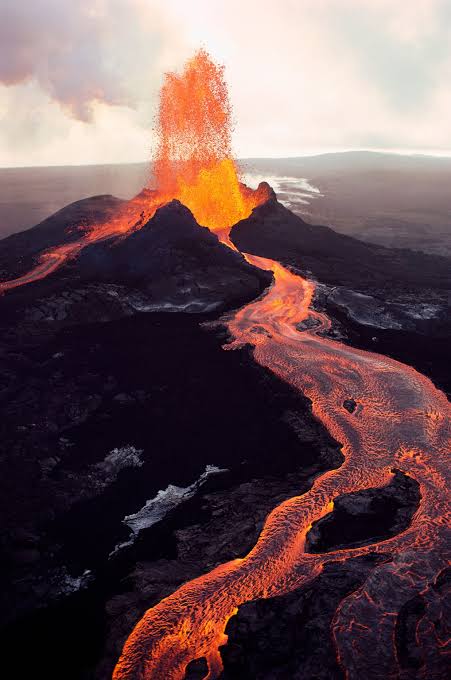 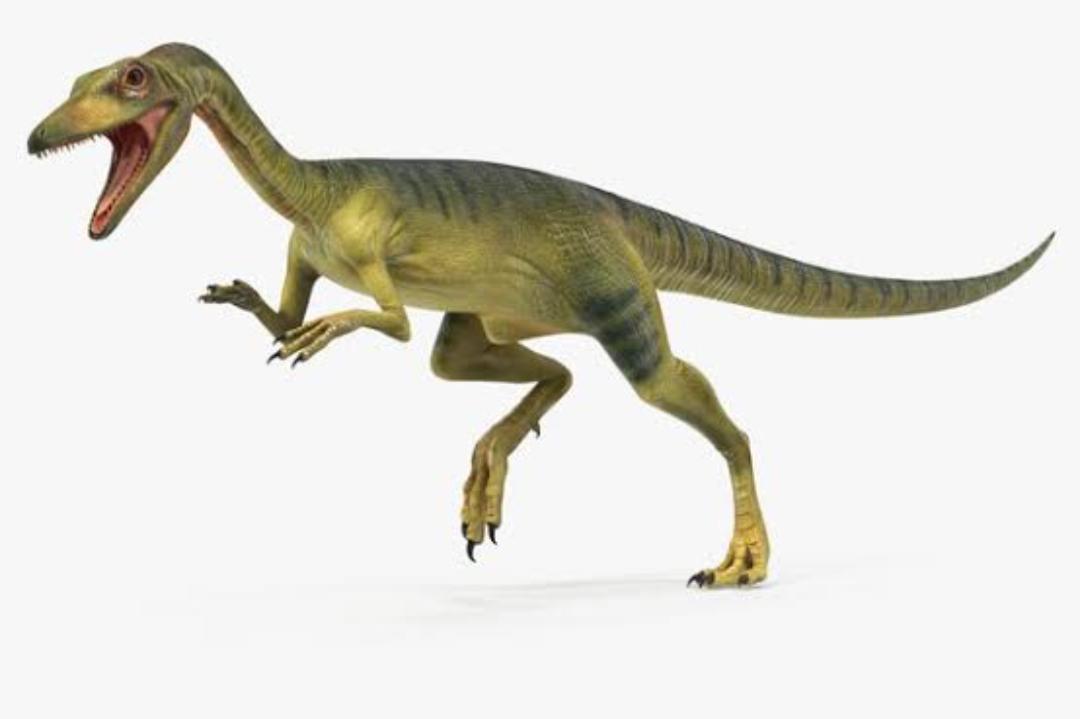 Compsognathus
Giganthosaurus
Barapasaurs
Jainosaurus
Kotasaurus Telangana india
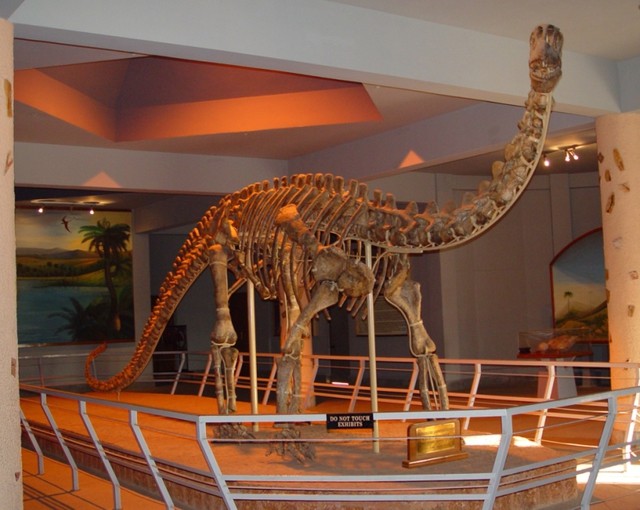 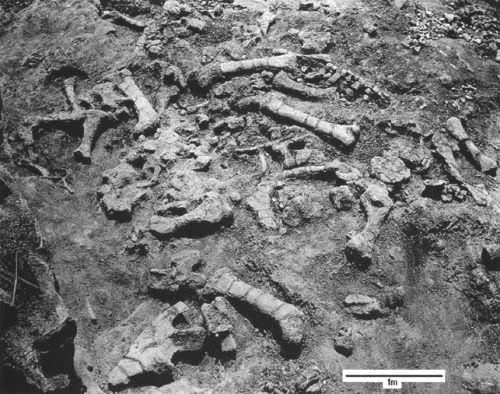 Pradhania
Nambalia